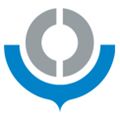 The World Customs Organisation as a knowledge-based organisation
Jenia PETEVA
Policy Officer, European Commission
PICARD 2020, 25 November 2020
1
Logo: World Customs Organisation   Disclaimer: The views expressed during the presentation do not bind any institution or body of the EU
INTERNATIONAL ORGANISATIONS NOT AS WE KNOW THEM?
DATA ECOSYSTEM
Global dialogue
« We are all in this together »
                      Ch. Lagarde
« the need to know » 
              «the need to share » 
              Commission President
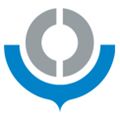 Standard setting
Convergence
Collaborative process management
Diverse stakeholders
The data analytics challenge
Collaborative research methods
PICARD
Competence
2
Logo: The World Customs Organisation
NEXT SLIDES ARE ABOUT
PLEASE
SUBMIT QUESTIONS
3
TRANSFORMATION
KNOWLEDGE
WCO
KNOWLEDGE
ORGANISATION
“NETWORKED ECONOMY*
KNOWLEDGE -BASED
ORGANISATION
KNOWLEDGE ECONOMY
INTERNATIONAL ORGANISATIION
INDUSTRIAL  ECONOMY
*Prof. Eric Tsui « Managing Knowledge in the Age of Digitalisation », 2020
THE KNOWLEDGE ORGANISATION
KM  EMBEDDED IN TECHNOLOGY FRAMEWORKS
DYNAMIC CAPABILITIES
STAKEHOLDER 
MANAGEMENT
ENGAGEMENT
COLLABO
-RATION
DATA
KNOWLEDGE
ORGANISATION
KNOWLEDGE
retention
sharing/use
KNOWLEDGE
MANAGEMENT
CULTURE
RELATION
SHIPS
DATA ECOSYSTEM
ORGANISATIONS
PROCESSUAL
RELATIONS
CUSTOMS MODERNISATION
Coordinated Border Management*
Integrated Border Management**
KNOWLEDGE 
CO-CREATION
SMART
BORDERS
DATA
ANALYTICS
AI
* WCO, Coordinated Border Management:  An inclusive approach for connecting stakeholders
     **European Commission, Integrated Border Management
KNOWLEDGE-DRIVEN CAPACITY TO ACT
DIGITALISATION
DATA
CAPABILITIES
KNOWLEDGE
dynamic capabilities
service design
“networked customs”
networked customs communities
KNOWLEDGE
MANAGEMENT
ORGANISATION
collaboration and innovation 
-embedded in systems
- embedded in practice

change management

strategy
data analytics

 data sources

data driven decision-making
fostering    
              co-creation
               
collective thinking

knowledge creates knowledge
WCO AS A KNOWLEDGE ORGANISATION
STRATEGY
TECHNOLOGY
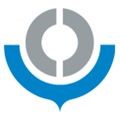 INSTRUMENTS
COLLABORATIVE DESIGN
DATA
EXTERNAL KNOWLEDGE 
MANAGEMENT
CUSTOMS COMMUNITIES 
OF PRACTICE
PEOPLE
Logo: World Customs Organisation
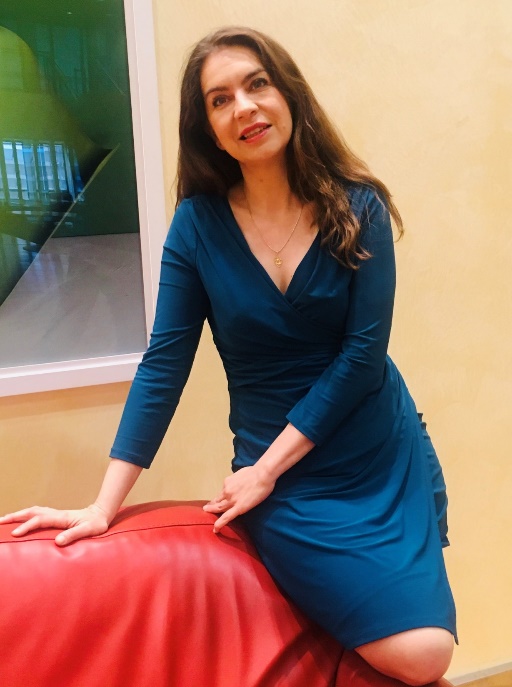 jenia.peteva@ec.europa.eu